Owoce IFruit I
autor:
fundacja ingenium
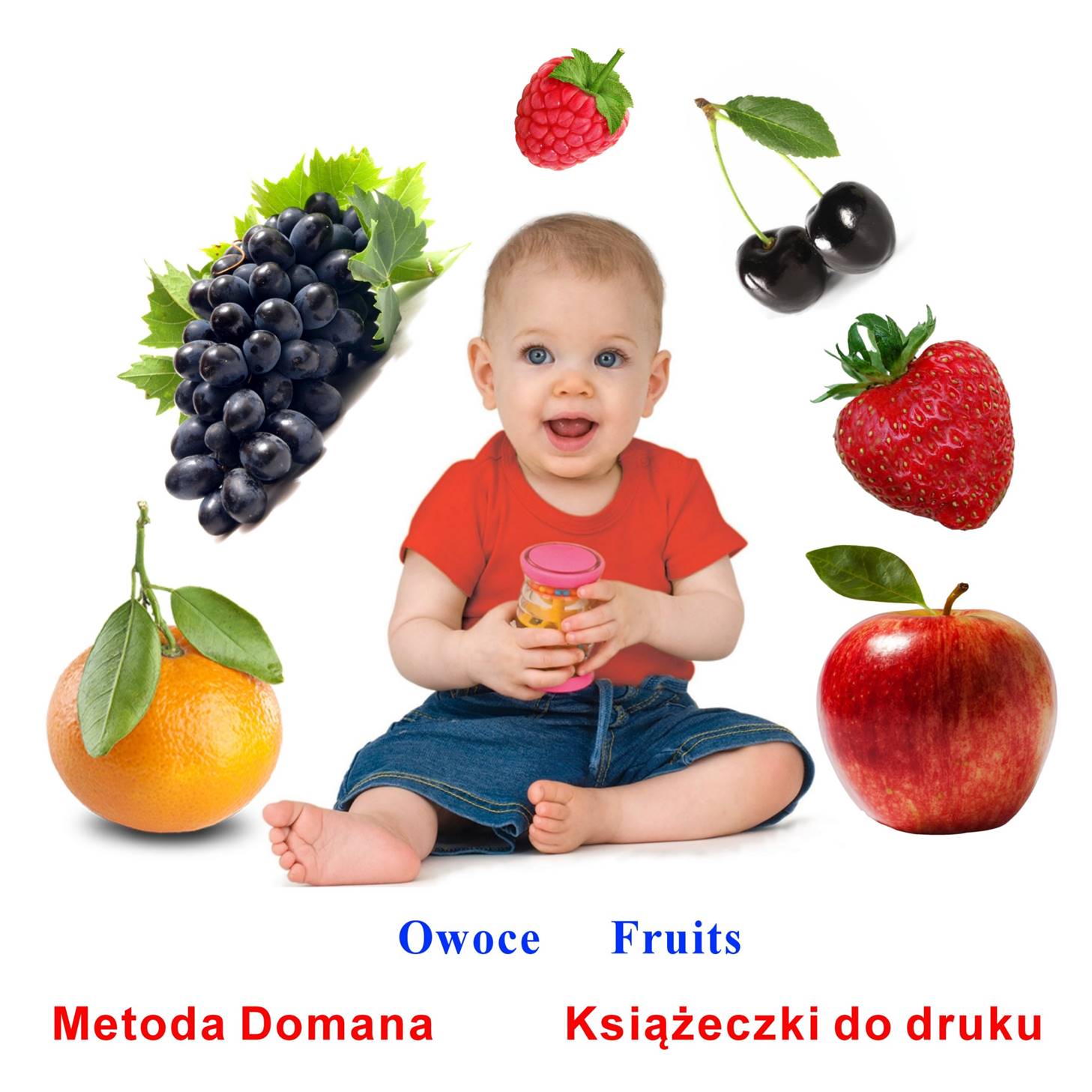 Owoce
Fruit
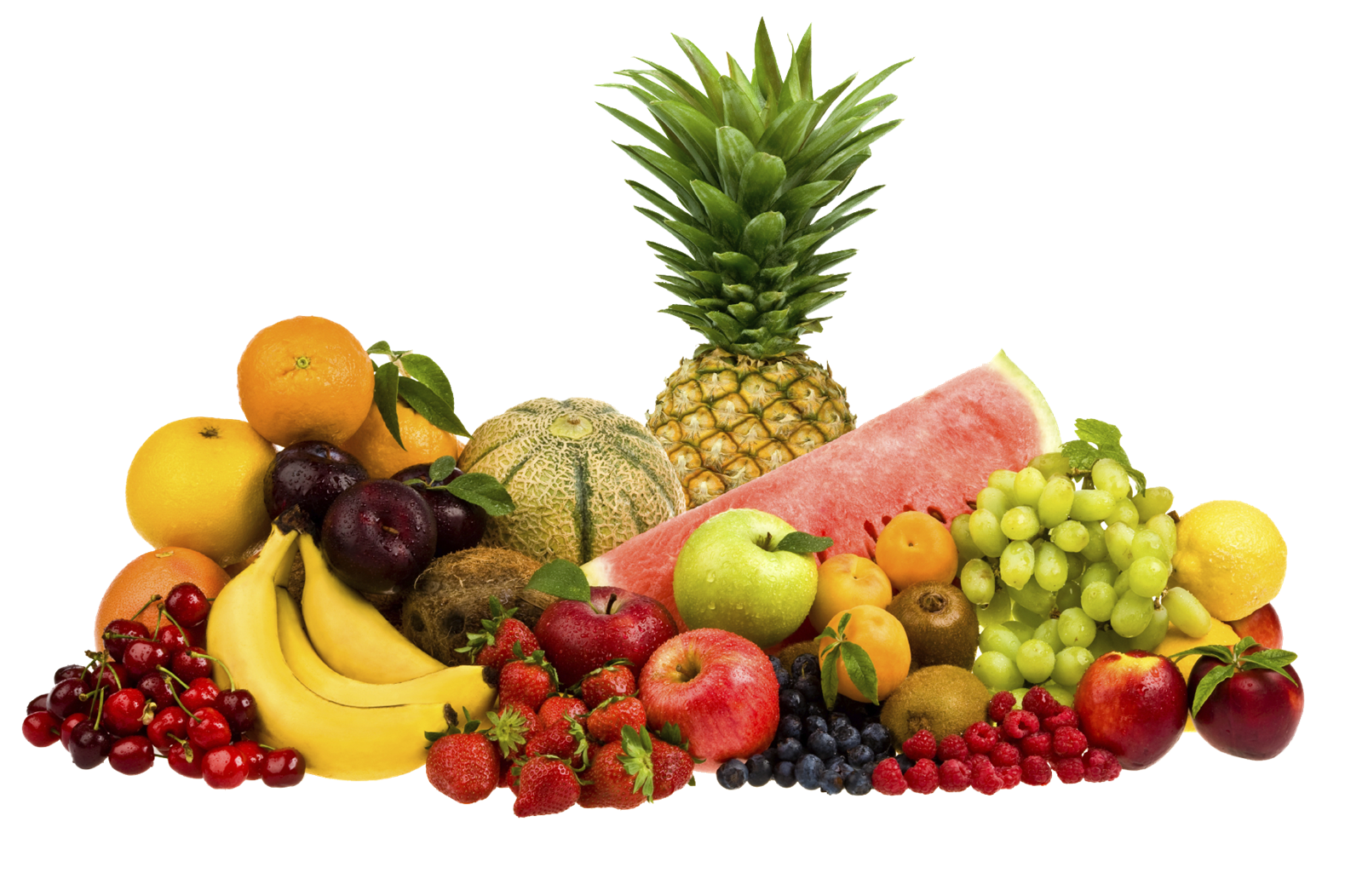 jabłko
apple
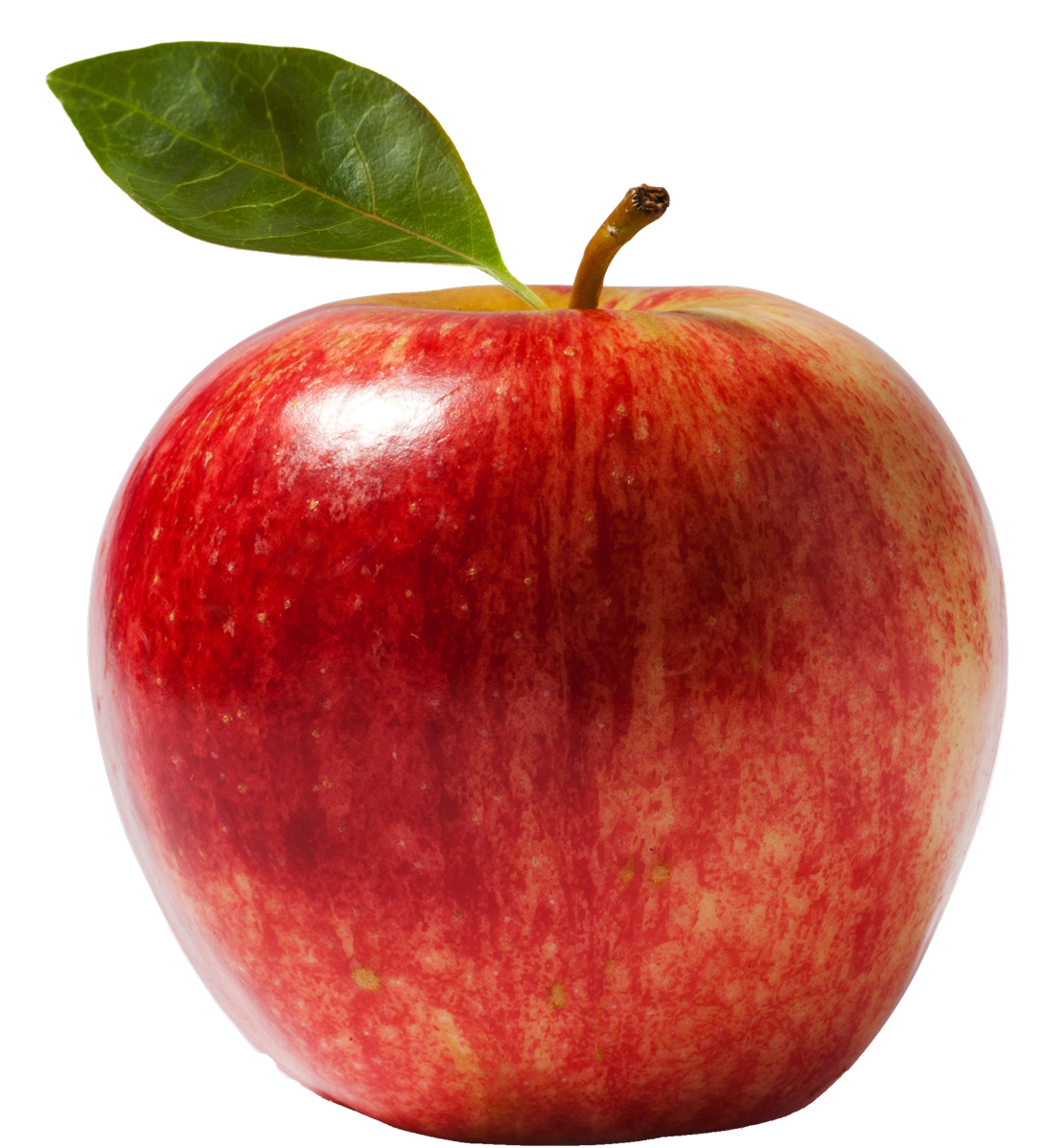 gruszka
pear
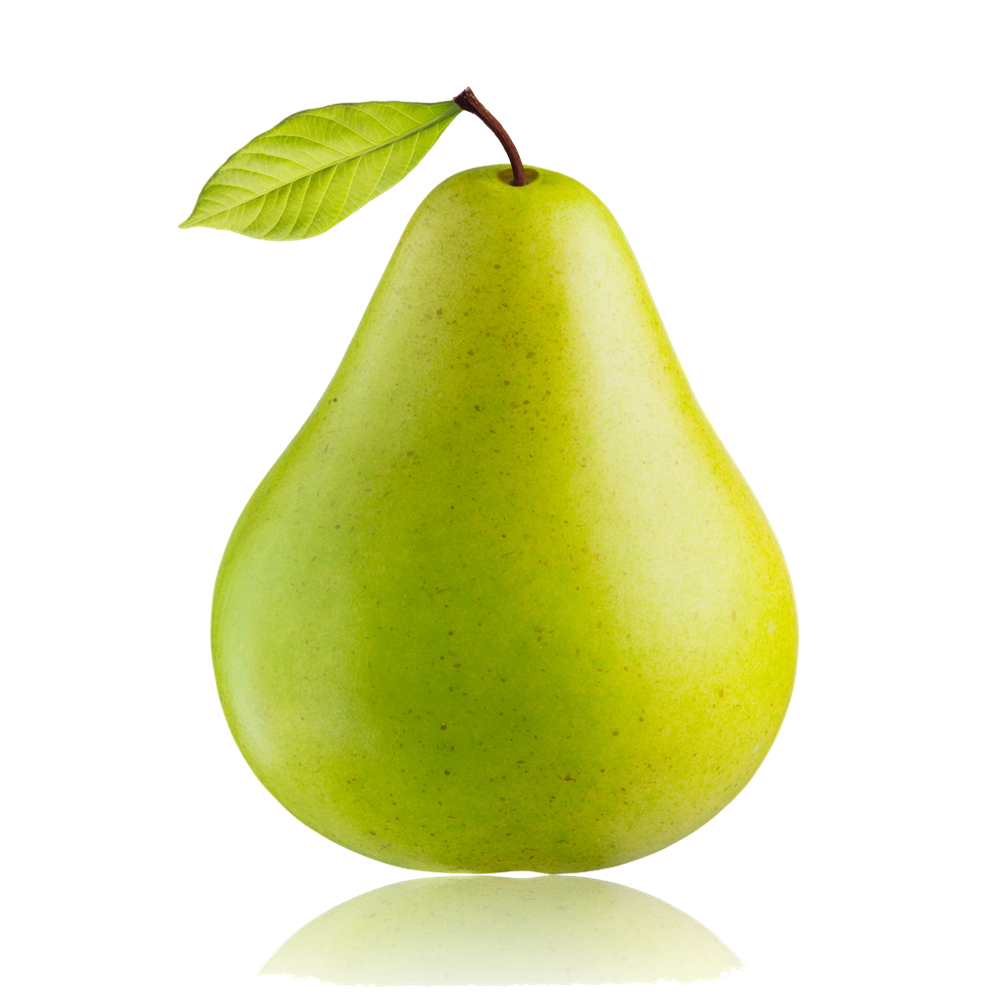 śliwka
plum
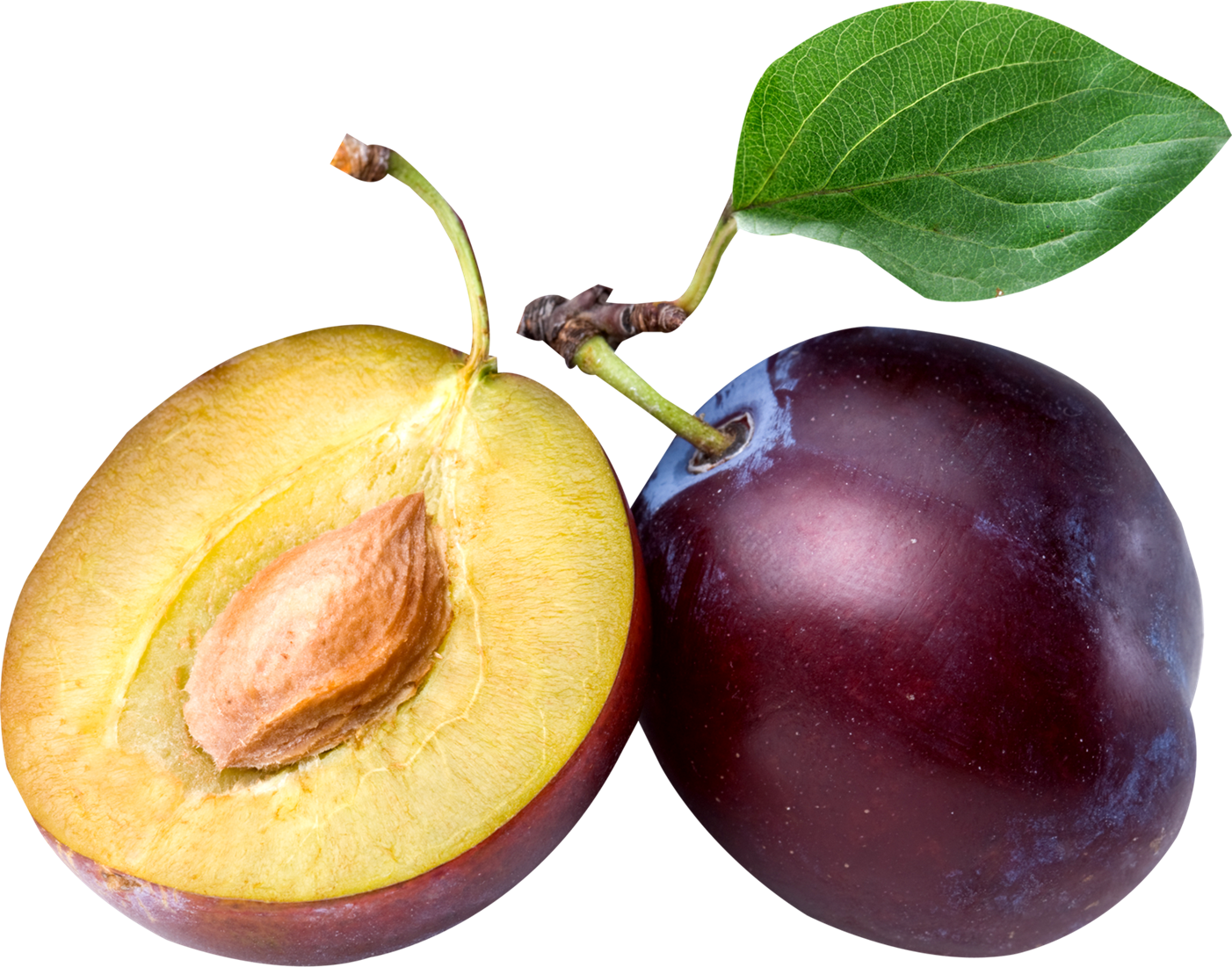 morela
apricot
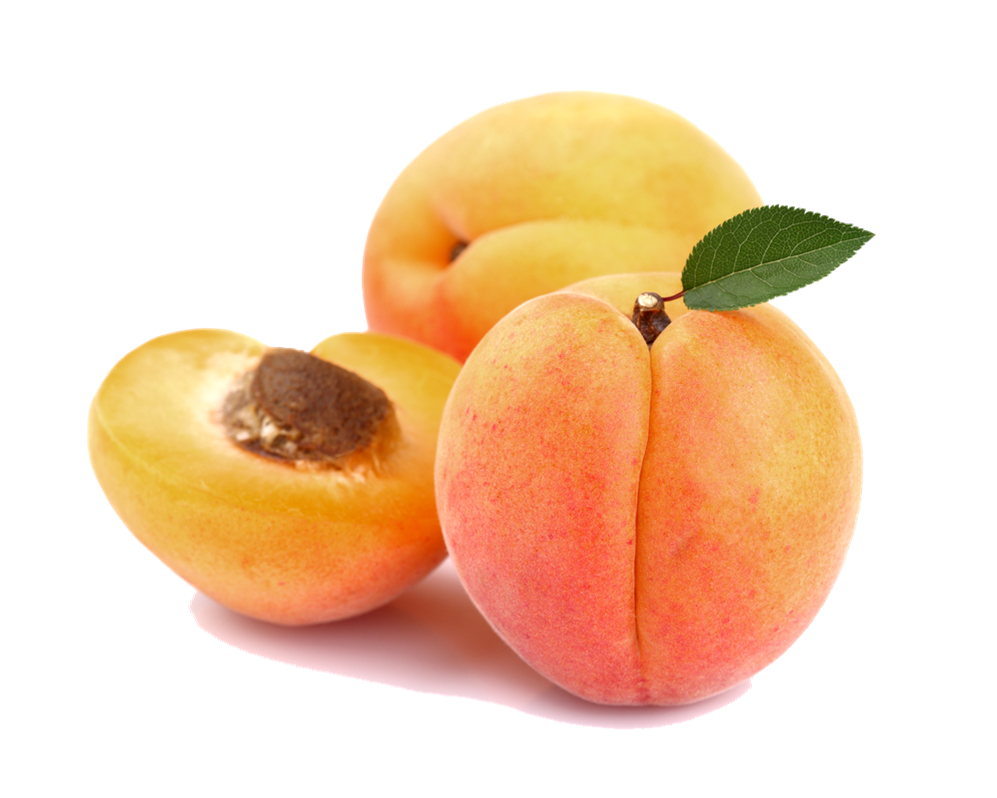 brzoskwinia
peach
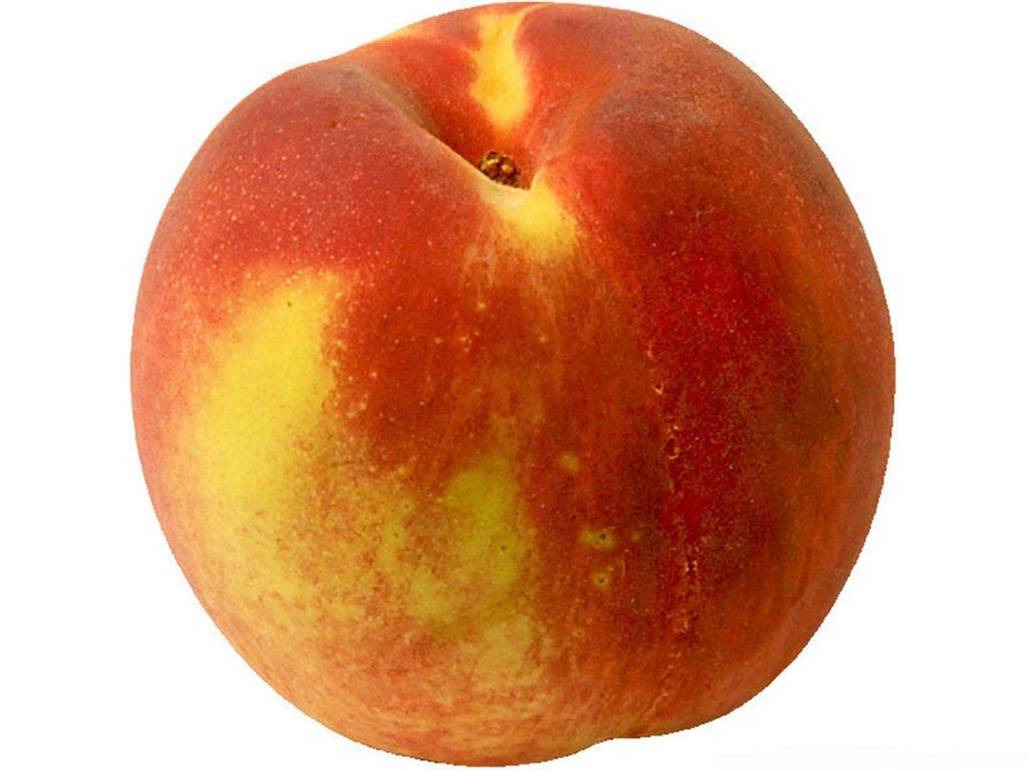 pomarańcza
orange
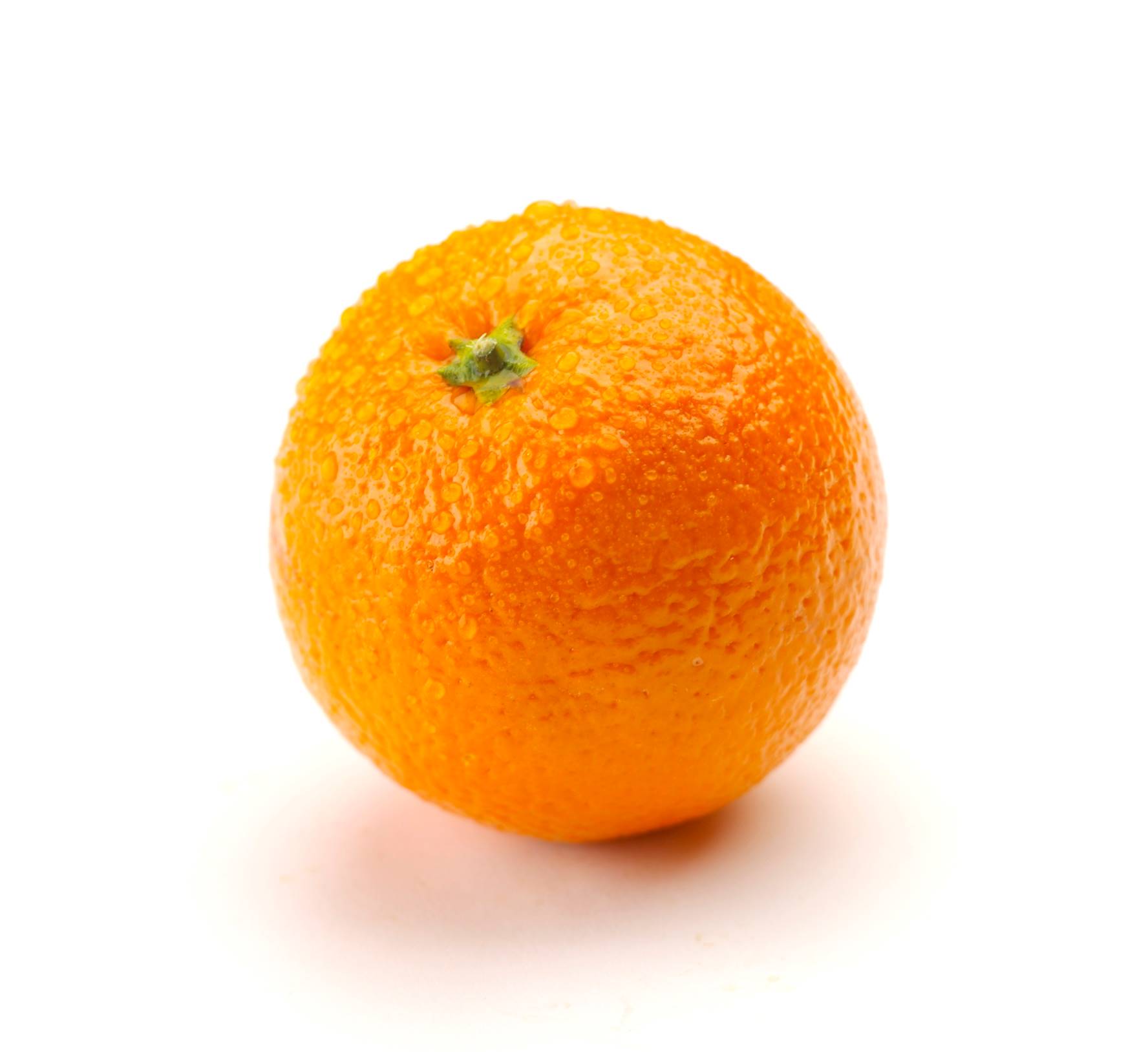 mandarynka
tangerine
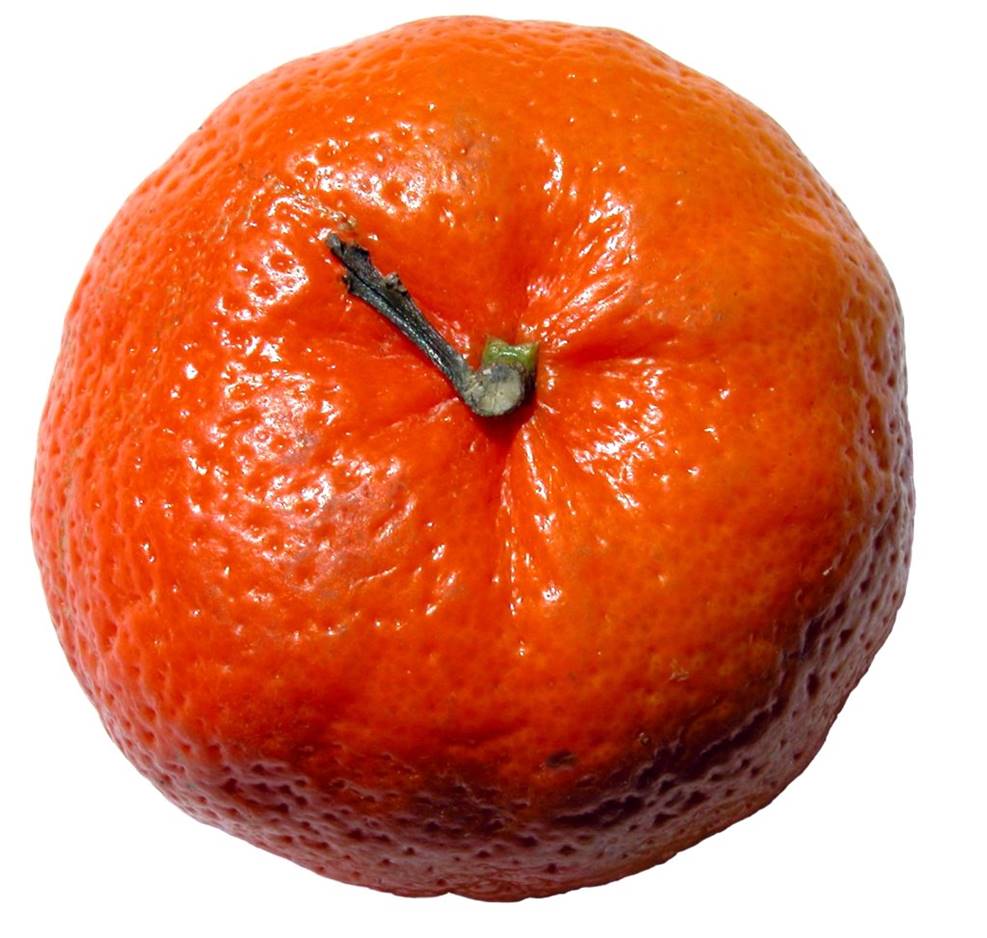 cytryna
lemon
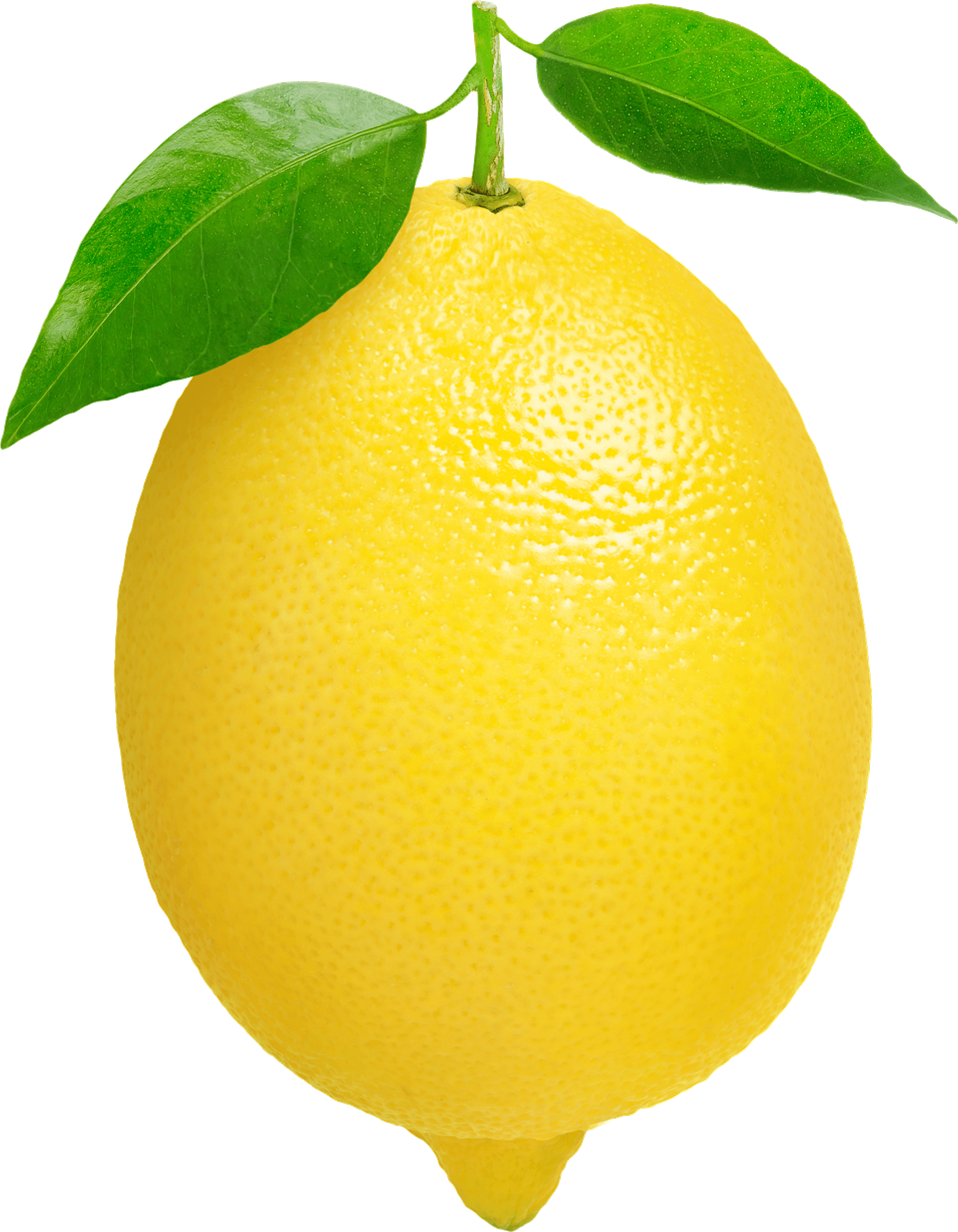 grejfrut
grapefruit
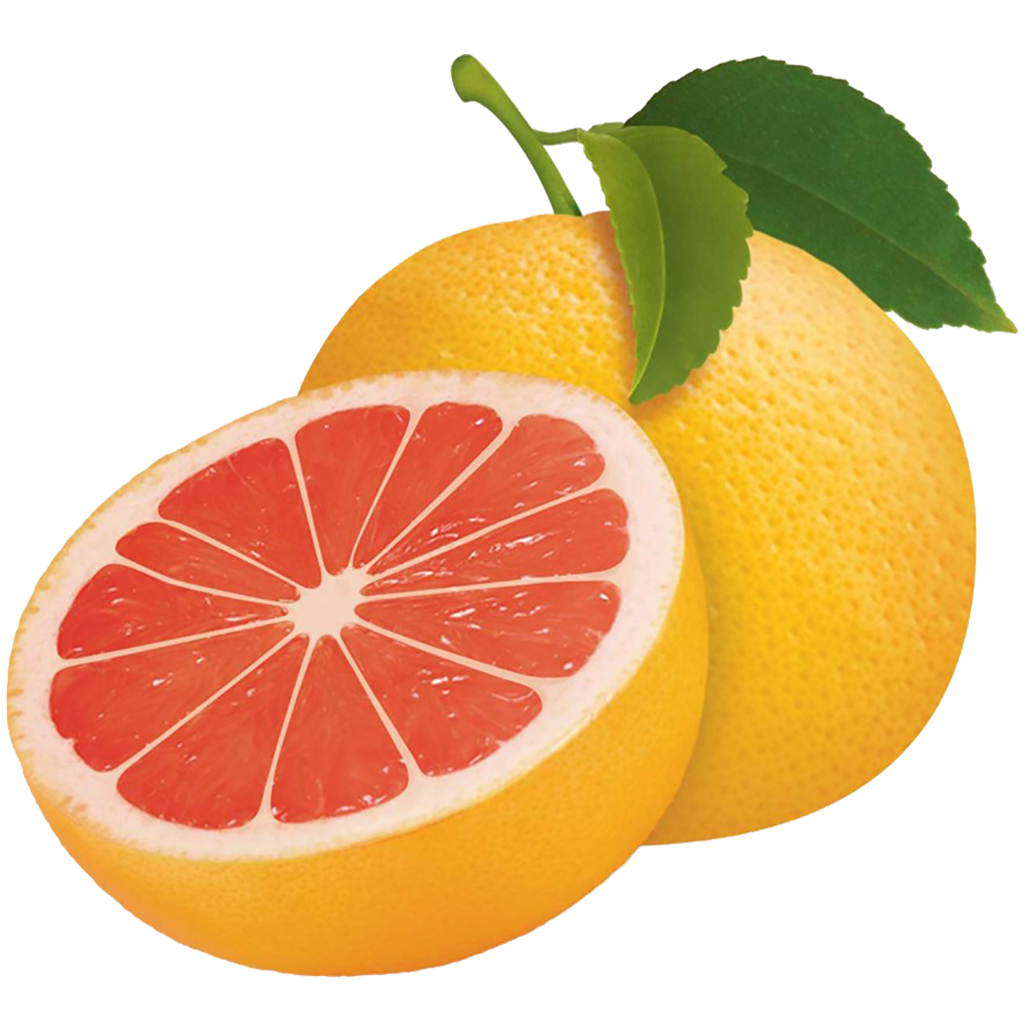 truskawki
strawberries
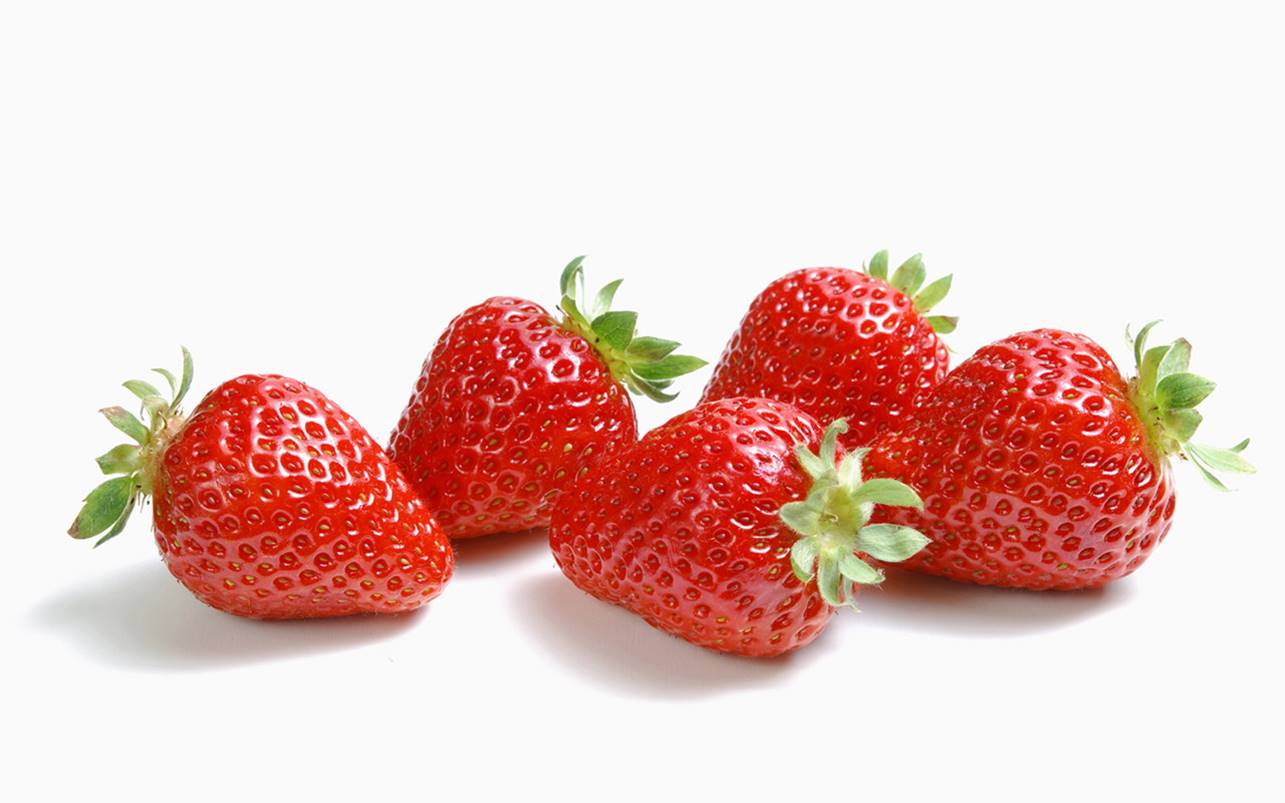 maliny
raspberries
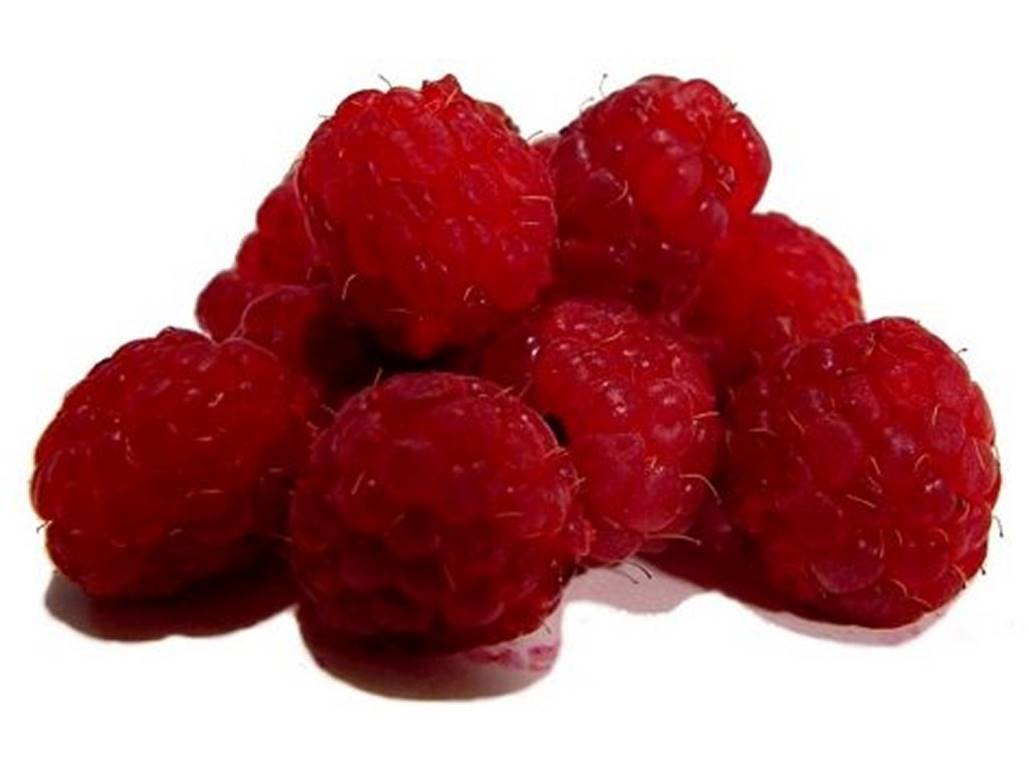 agrest
gooseberries
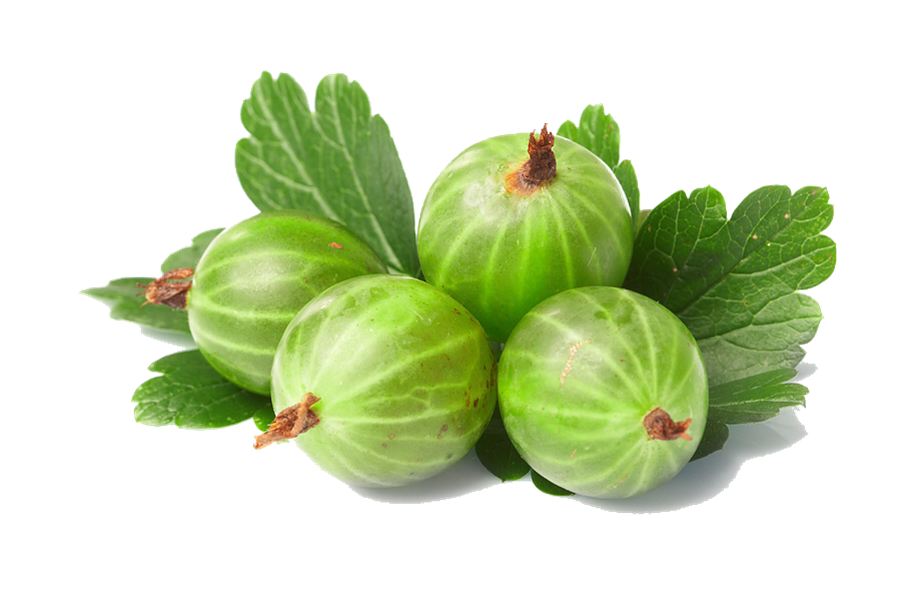 czerwoneporzeczki
red currants
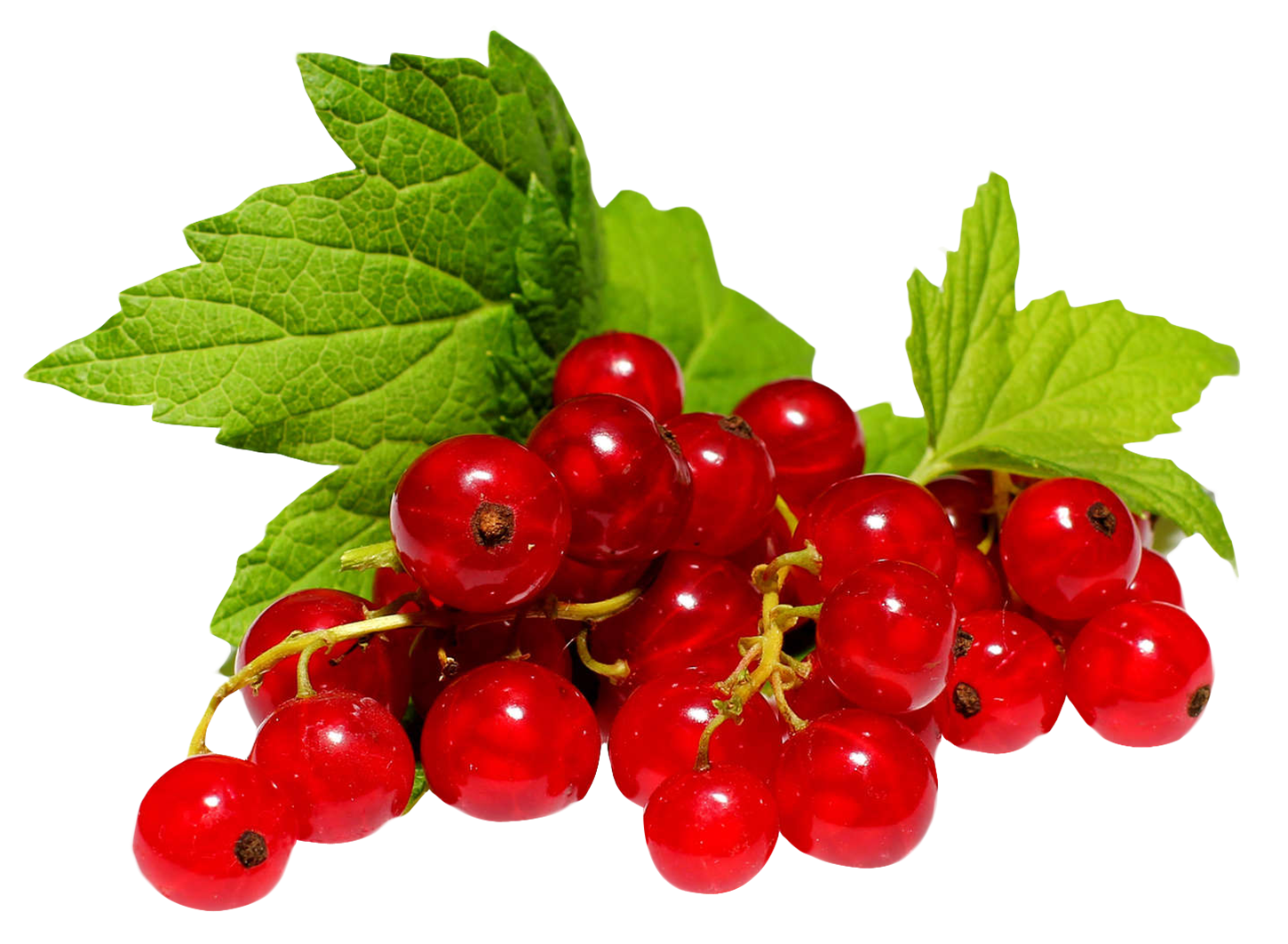 czarne porzeczki
black currants
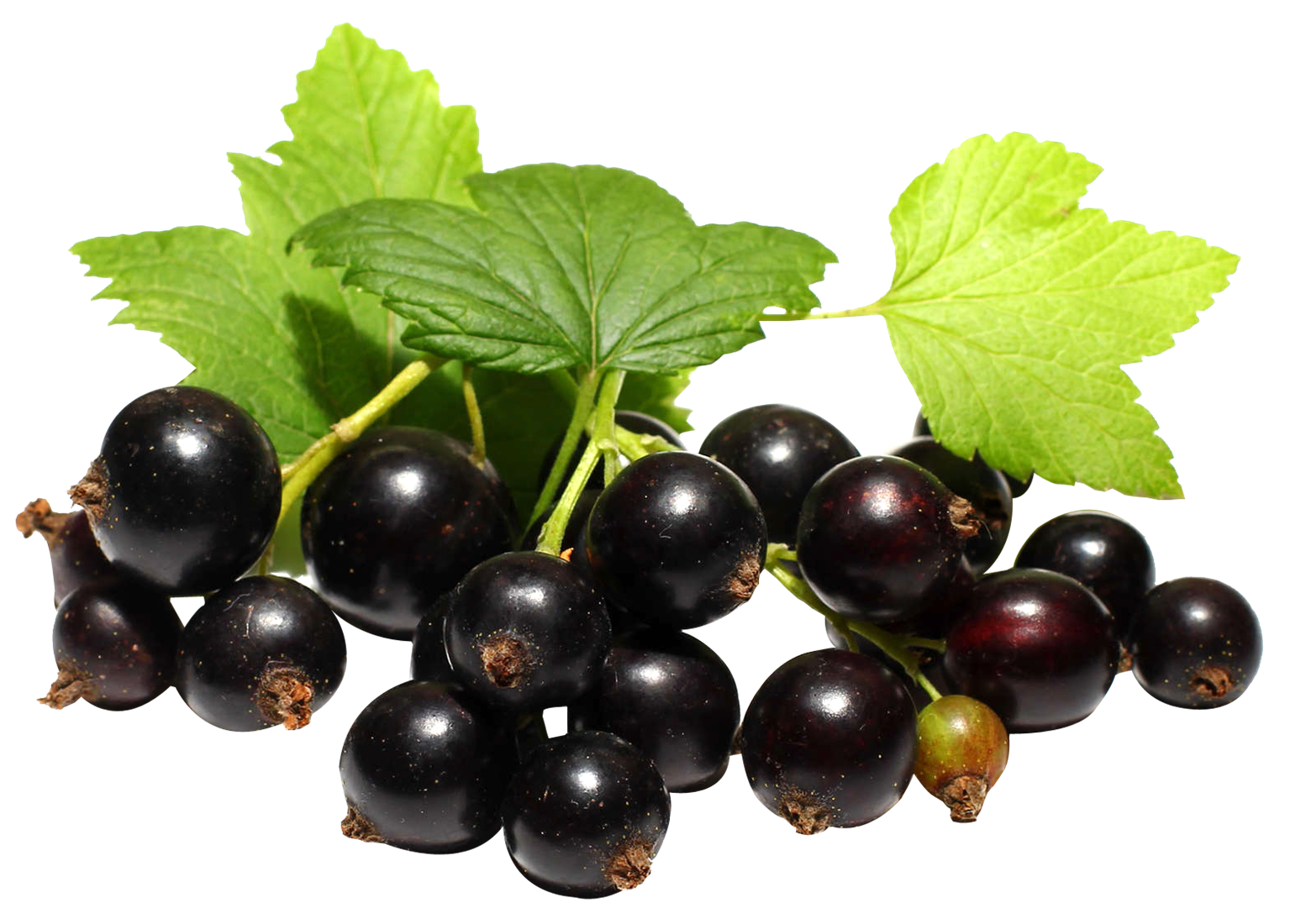 jagody
blueberries
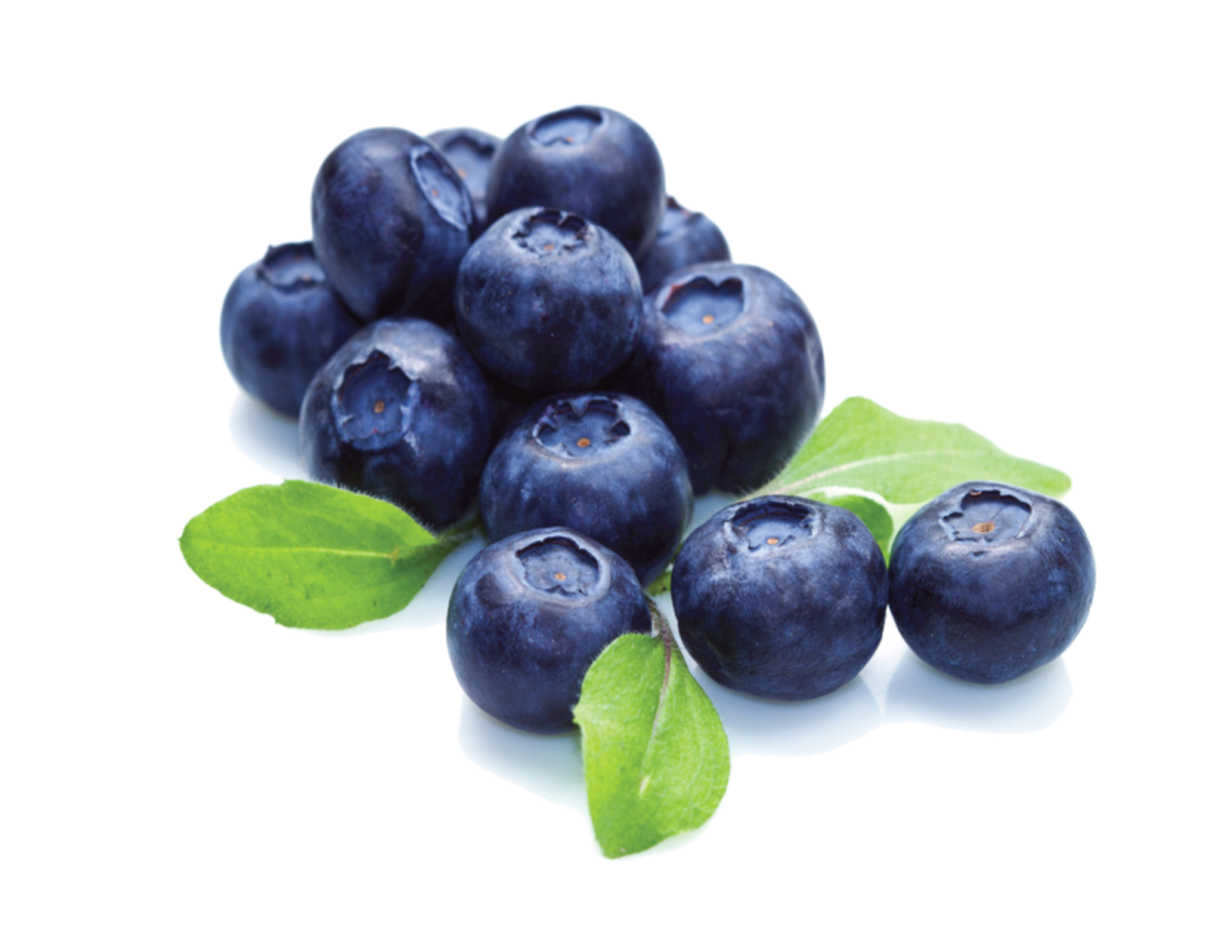 jeżyny
blackberries
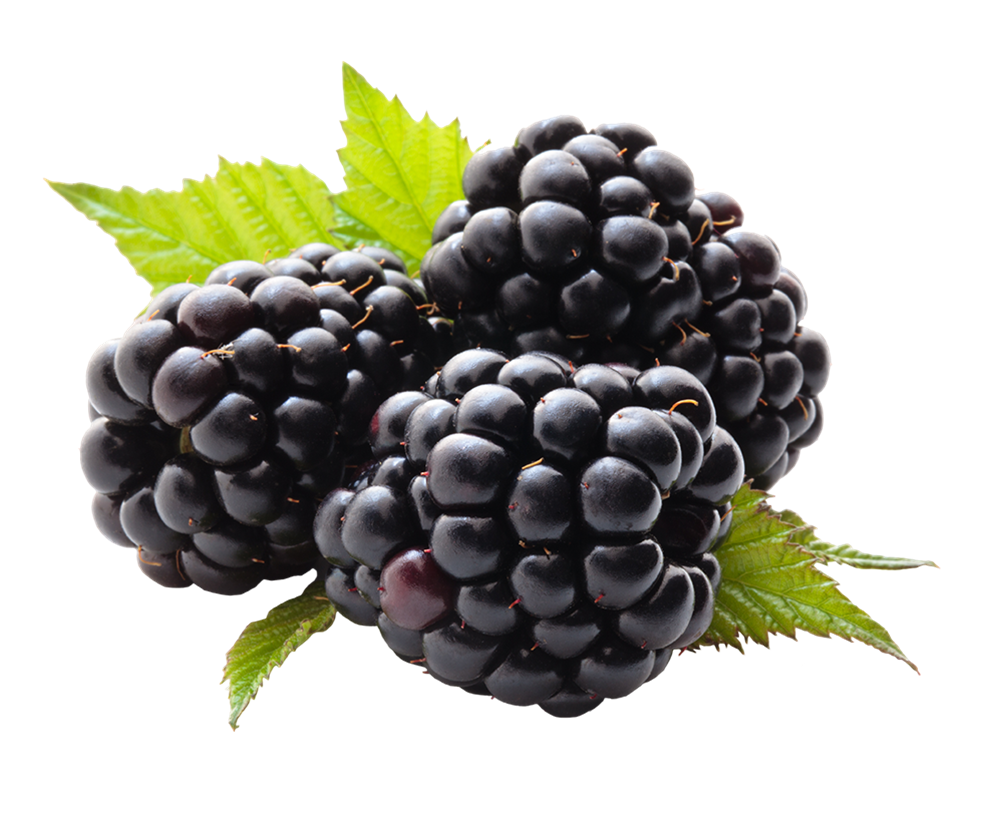 Owoce
Fruit
jabłko
apple
gruszka
Pear
śliwka
plum
morela
apricot
brzoskwinia
peach
pomarańcza
orange
mandarynka
tangerine
cytryna
lemon
grejfrut
grapefruit
truskawki
strawberries
maliny
raspberries
agrest
gooseberries
czerwoneporzeczki
red currants
black currants
czarne porzeczki
jagody
blueberries
jeżyny
blackberries
Owoce
Fruit
jabłko
apple
gruszka
Pear
śliwka
plum
morela
apricot
brzoskwinia
peach
pomarańcza
orange
mandarynka
tangerine
cytryna
lemon
grejfrut
grapefruit
truskawki
strawberries
maliny
raspberries
agrest
gooseberries
czerwoneporzeczki
red currants
black currants
czarne porzeczki
jagody
blueberries
jeżyny
blackberries
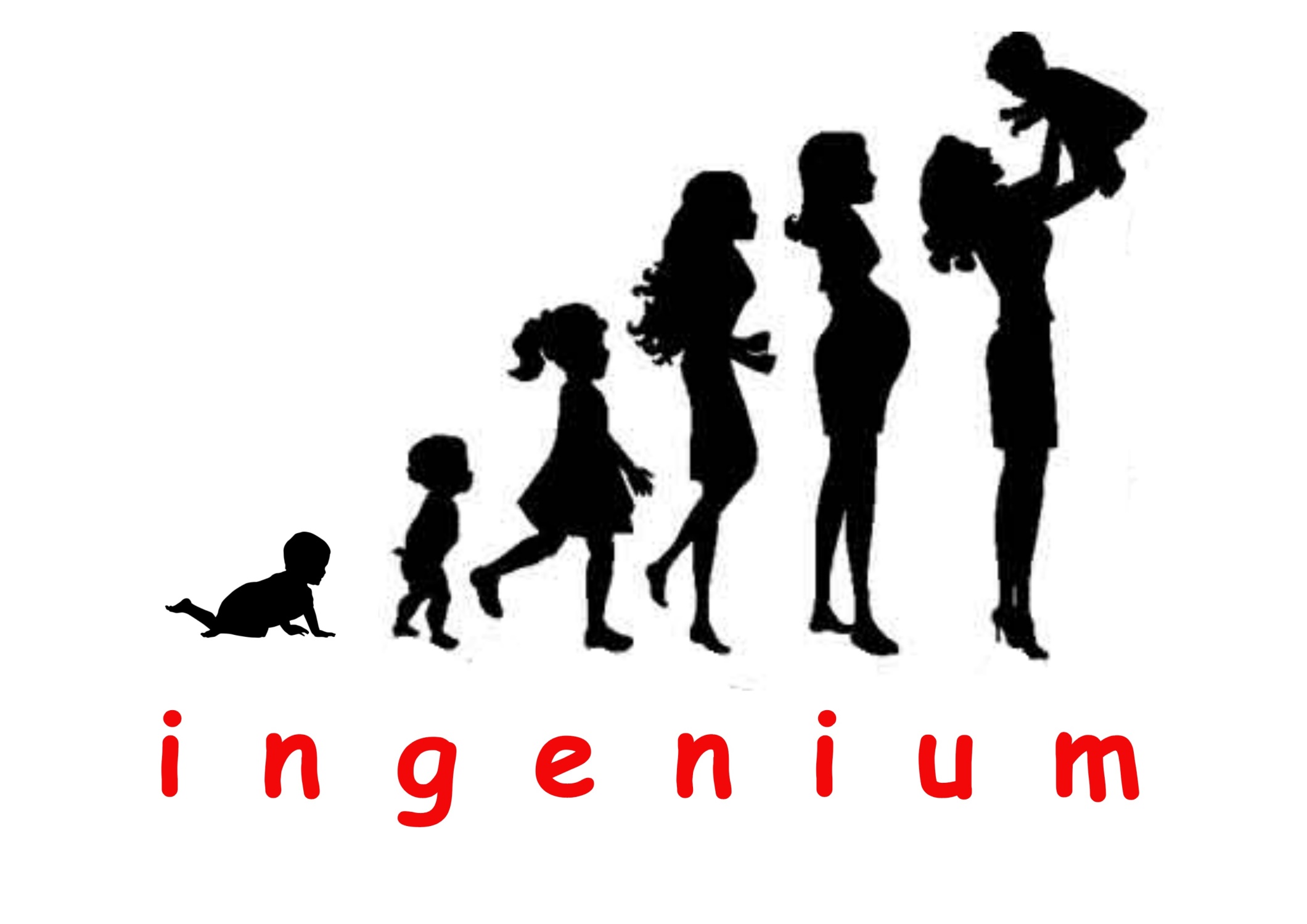